Consell d’Administració
Organigrama de Gestió d’ FGV
Aprovat per Consell d'Administració en sessió de 01.03.2022
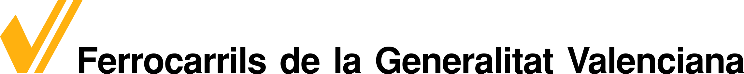 Auditoria Interna
Direcció Gerència
Direcció de Gestió de Persones i Talent
Direcció de Gestió Jurídica Econòmica
Direcció de Coordinació Territorial
Subdirecció Adjunta de Mobilitat
Subdirecció Adjunta d’Infraestructures
Àrea Econòmica Financera
Àrea de Tallers i Material Mòbil
Àrea de Manteniments
Àrea de Projectes i Innovació
Àrea de Seguretat Circulació
Àrea d’Operacions
Àrea de Clients i Serveis
Àrea de Recursos Humans
Coord. Tècnica Interdepartamental
Finances
Tècnica Alacant i Projectes
Operacions 
TRAM d’Alacant
Serveis al Client
Relacions Laborals
Senyalització i Comunicacions
Tallers
Administració, Control i Logística
Sistemes
Metro i Rodalia Metrovalencia
Comunicació
Administració de Personal
Electrificació
Coordinación i Control
Transformació Digital
Tramvia
Metrovalencia
Qualitat i Accessibilitat
Organització Plantilla i Selecció
Via i Infraestructures
Contractació i Compres
Equipament i Arquitectura
Lloc de Comandament Metrovalencia
Seguretat i Protecció Civil
Formació
Serveis Jurídics i Patrimoni
Servei Ciberseguretat
Servei Prevenció